﻿CountERfactual Explainable Recommendation
﻿ACM International Conference on Information and Knowledge Management (CIKM ’21)
Counterfactual Explanation
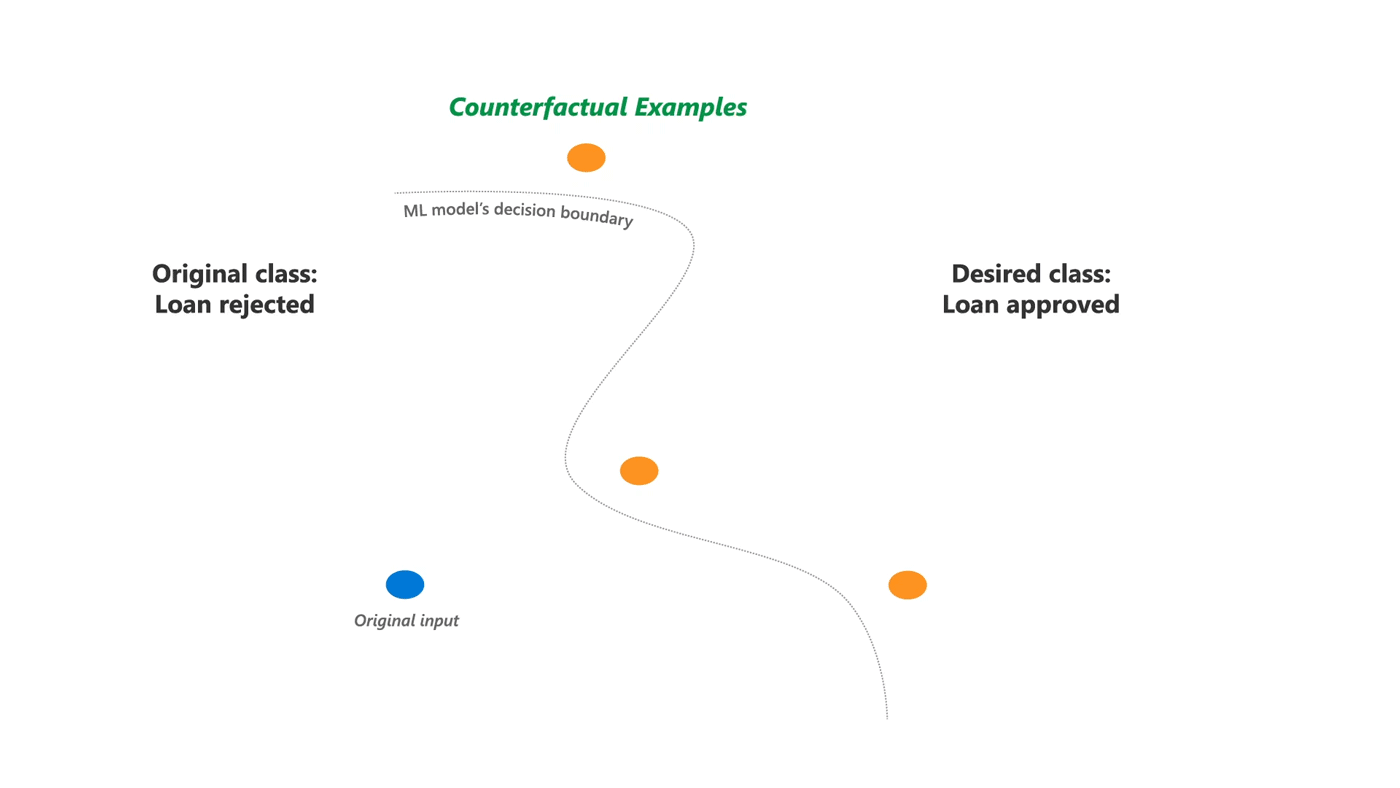 So far…
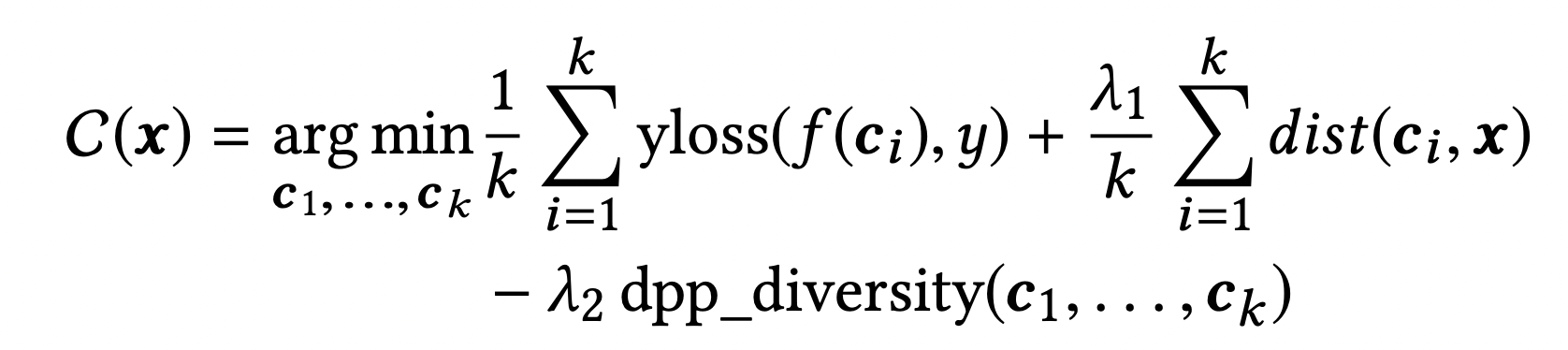 DiCE


Adversarial Counterfactual Visual Explanations


CounterNet
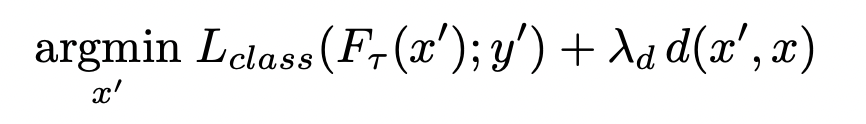 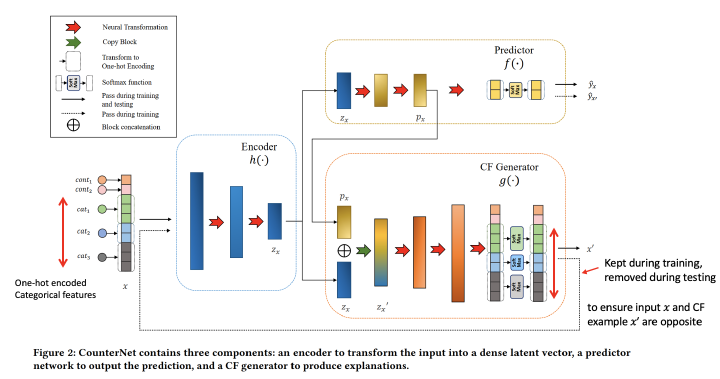 So far…
Generating Interpretable Counterfactual Explanations By Implicit Minimisation of Epistemic and Aleatoric Uncertainties
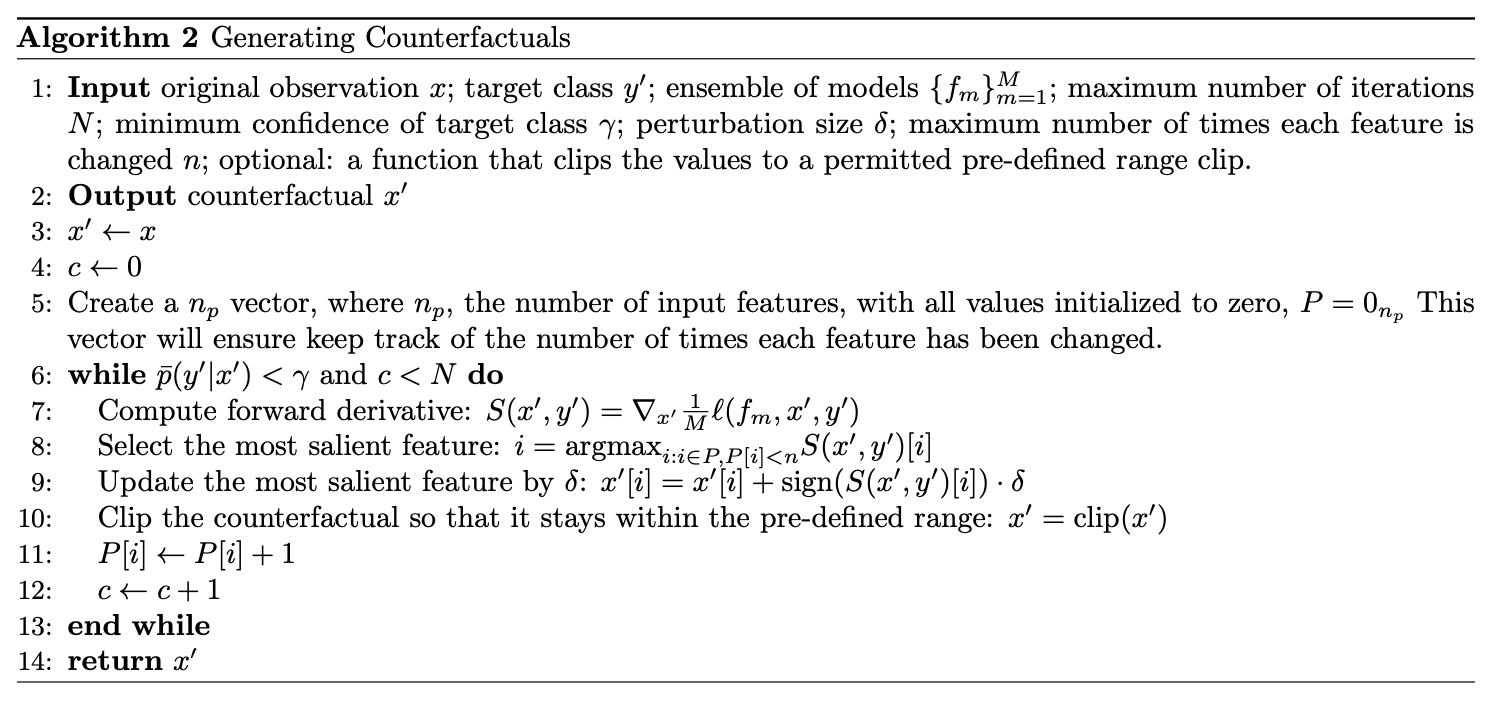 What’s new today?
CountER
Existing counterfactual techniques are not model agnostic
They do not consider the explanation complexity
Most models identify one feature and change the predicted class using that
They do not consider explanation strength
Their evaluation of the CFs are not profound
Overview of Counter
Others
Intervention



CountER
Solely explanation
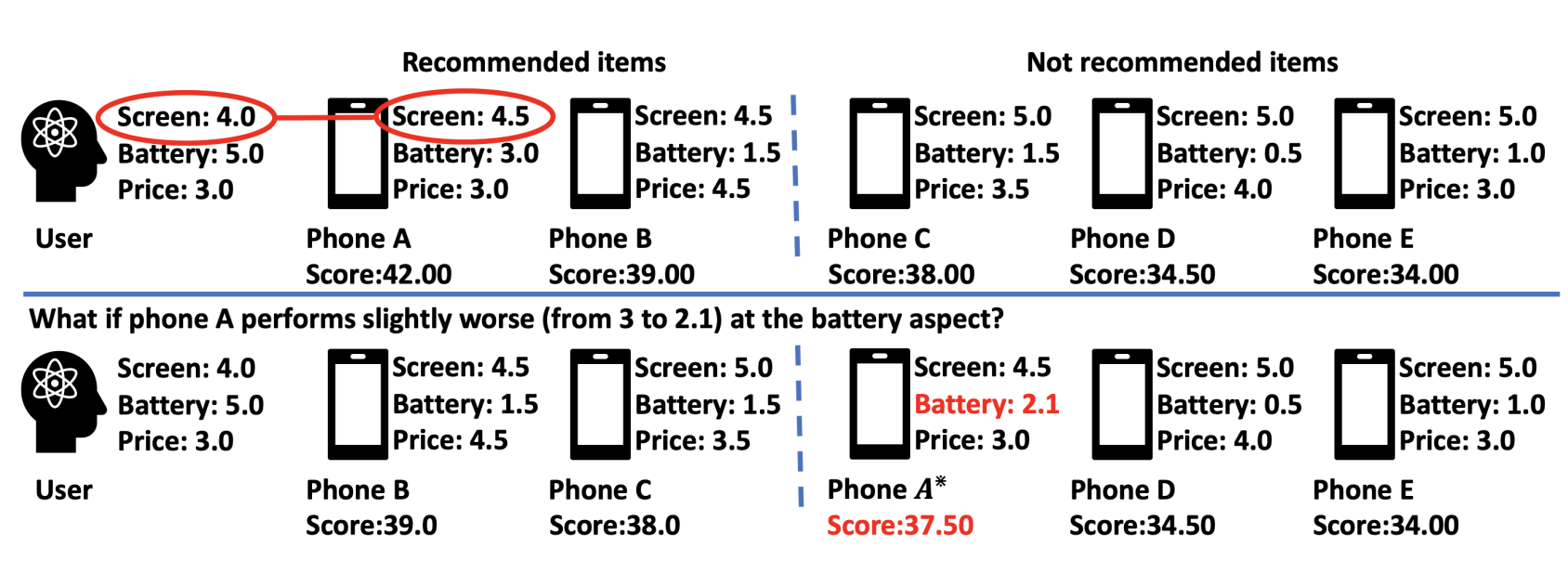 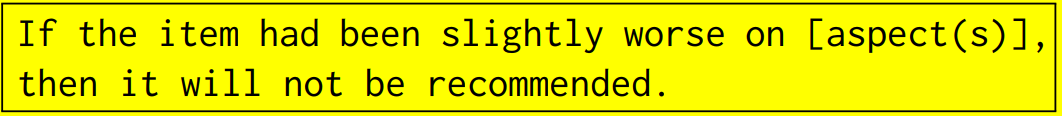 Overview of CountER
Complexity


Strength
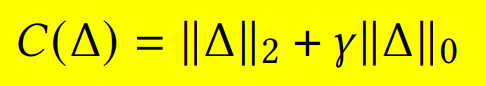 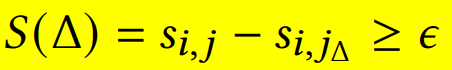 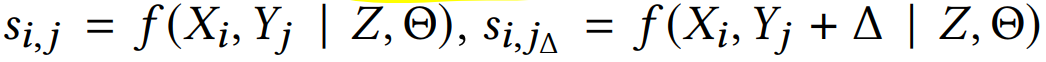 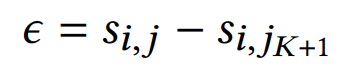 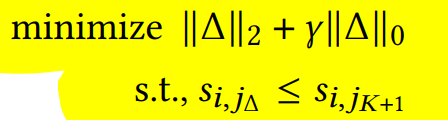 Relaxing the optimization
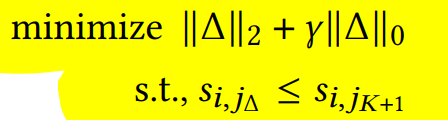 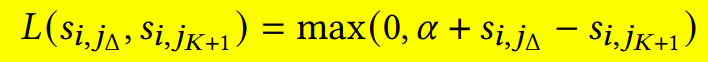 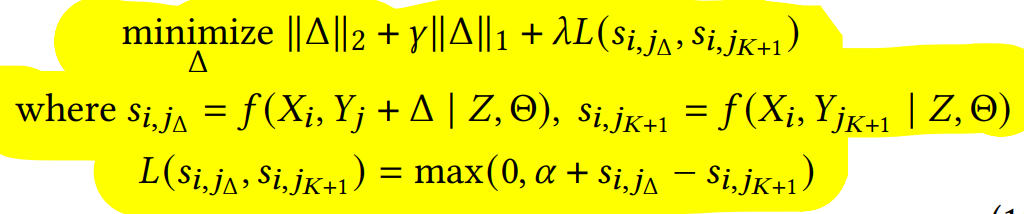 Model to predict the score
﻿𝑁 is the rating scale (5 stars)

﻿𝑡𝑖,𝑘 is the frequency that user 𝑢𝑖 mentioned aspect 𝑎𝑘 

﻿𝑡𝑗,𝑘 is the frequency that item 𝑣𝑗 is mentioned on aspect 𝑎𝑘

﻿ 𝑠𝑗,𝑘 is the average sentiment of these mentions
﻿User-aspect preference matrix
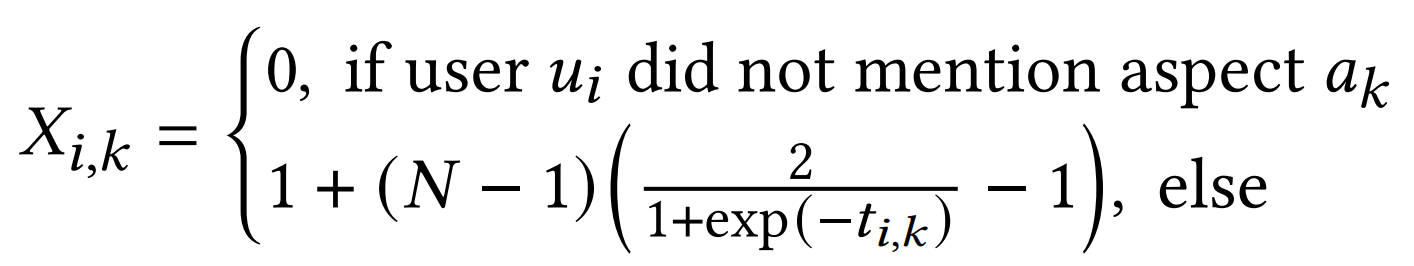 ﻿item-aspect quality matrix
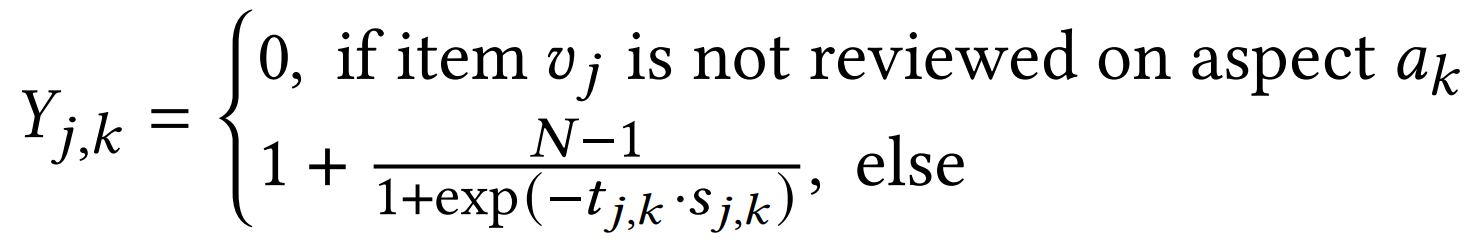 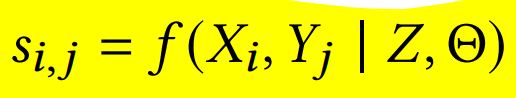 Datasets
Yelp
﻿contains users’ reviews on various kinds of businesses such as restaurants, dentists, salons 

﻿Amazon dataset
﻿contains user reviews on products in Amazon e-commerce system
﻿contains 29 sub-datasets corresponding to 29 product categories
﻿Electronic, Cell Phones and Accessories, Kindle Store and CDs and Vinyl
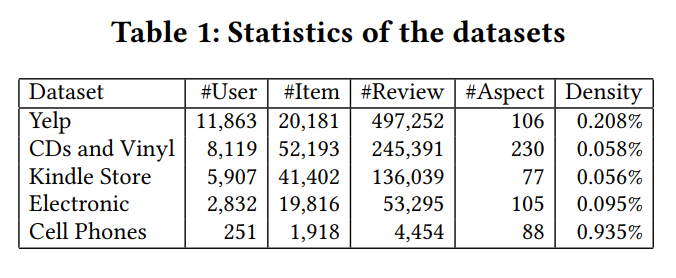 Evaluation
﻿User-oriented evaluation
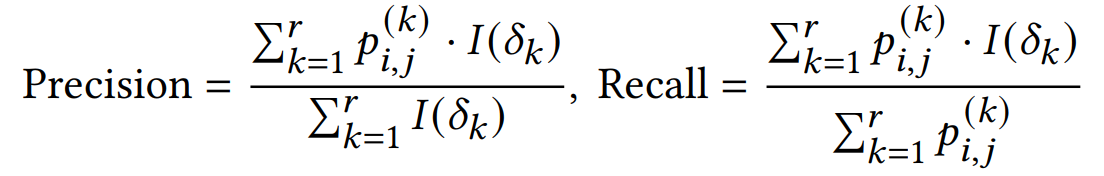 F1 score
Evaluation
Model oriented evaluation
﻿Probability of Necessity (PN): To what extent, a condition is necessary?
﻿if in a counterfactual world, the aspects in A𝑖 𝑗 did not exist in the system, then what is the probability that item 𝑣𝑗 would not be recommended for user 𝑢𝑖?
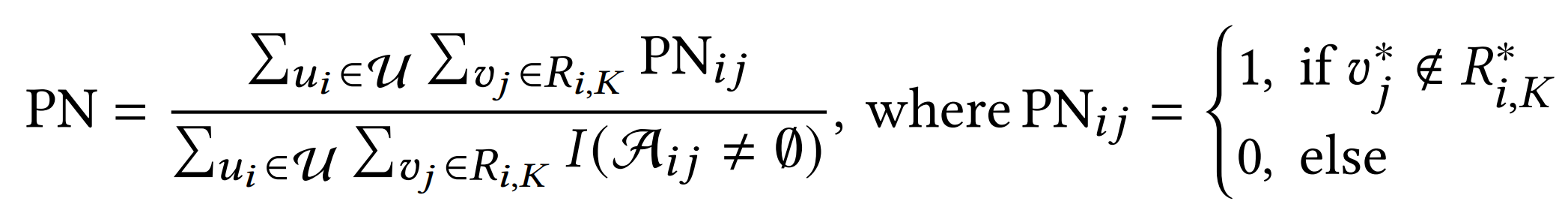 ﻿Probability of Sufficiency (PS): To what extent a condition is sufficient?
﻿if in a counterfactual world, the aspects in A𝑖 𝑗  were the only aspects existed in the system, then what is the probability that item 𝑣𝑗 would still be recommended for user 𝑢𝑖.
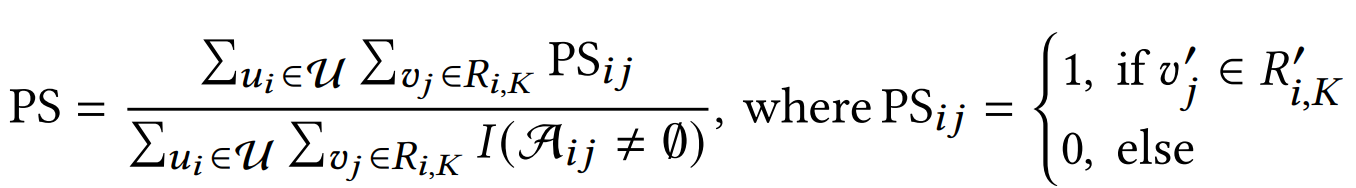 Evaluation
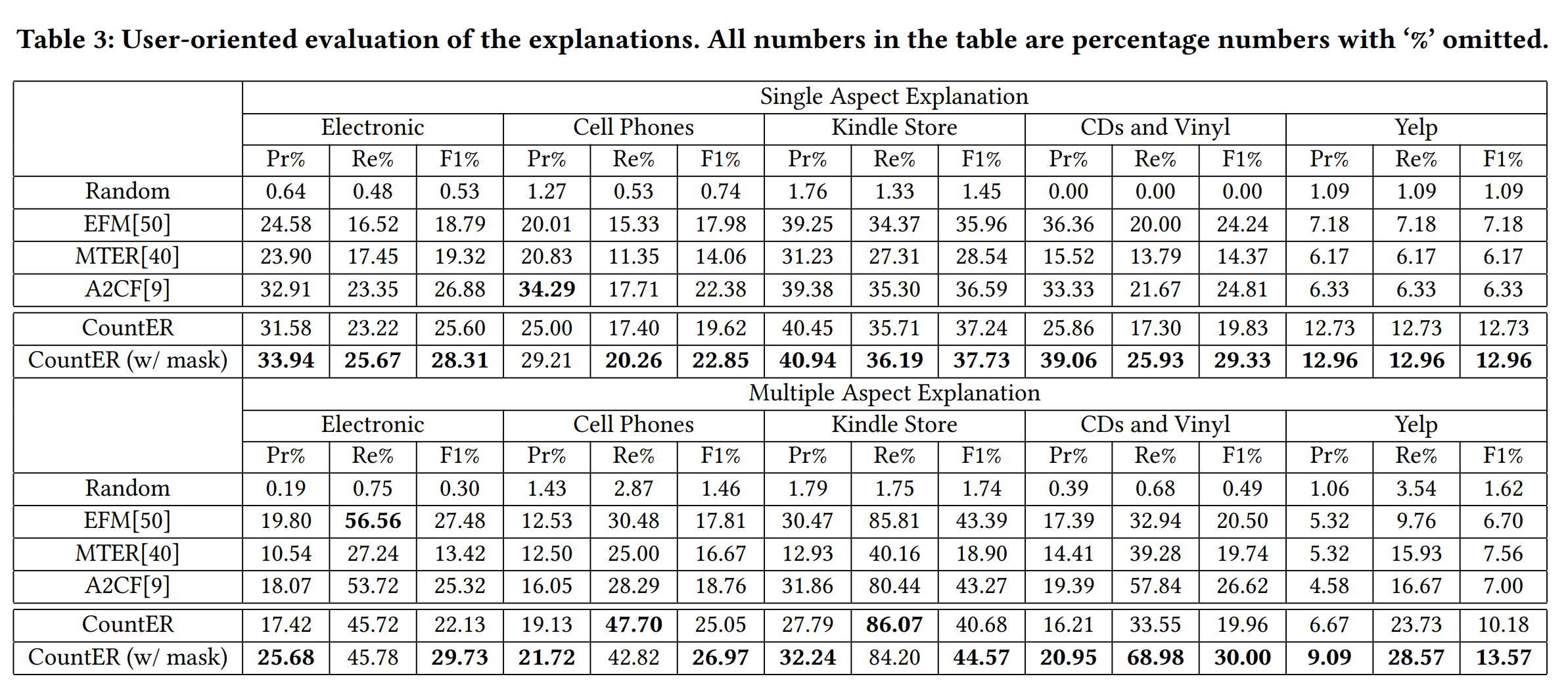 Evaluation
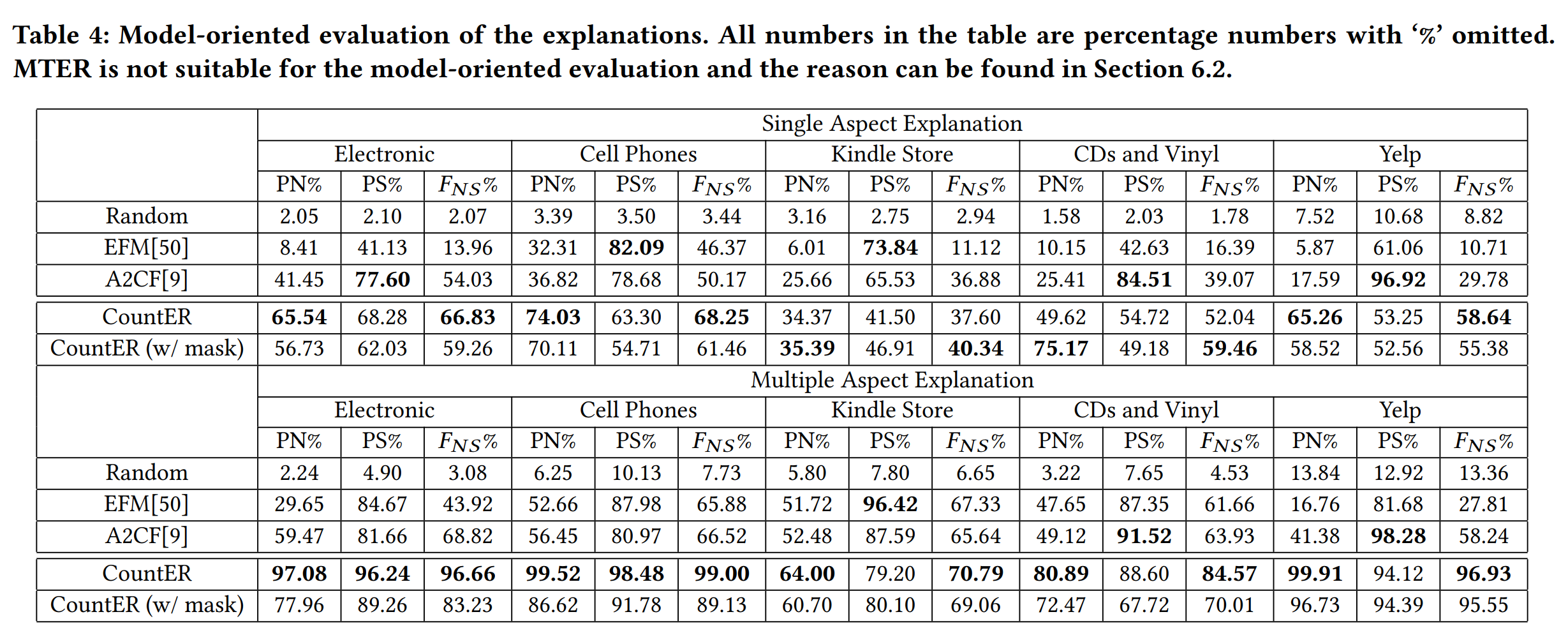 Evaluation
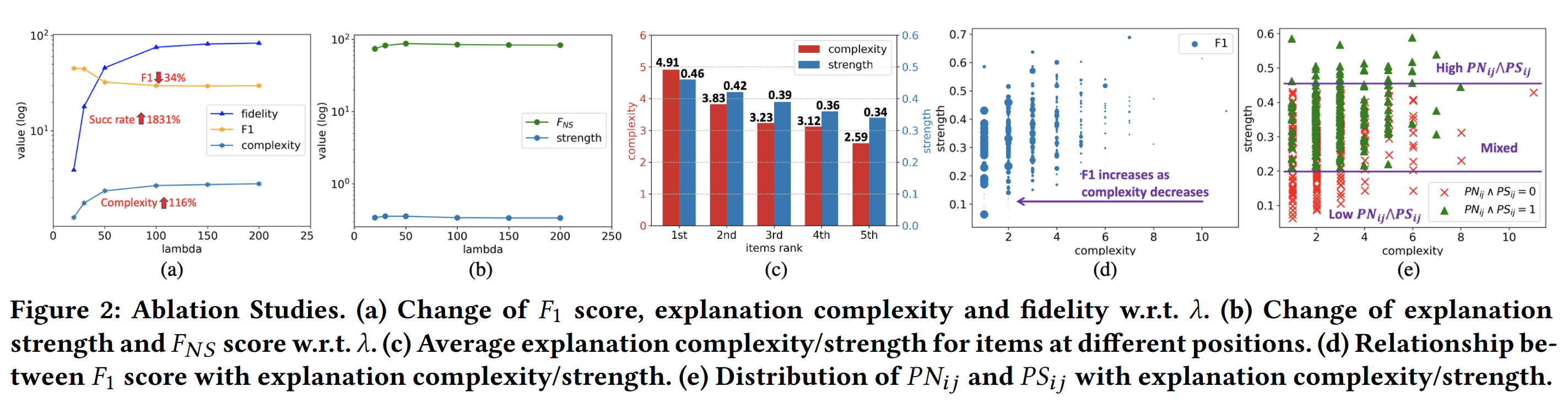